Distributed Systems Intro
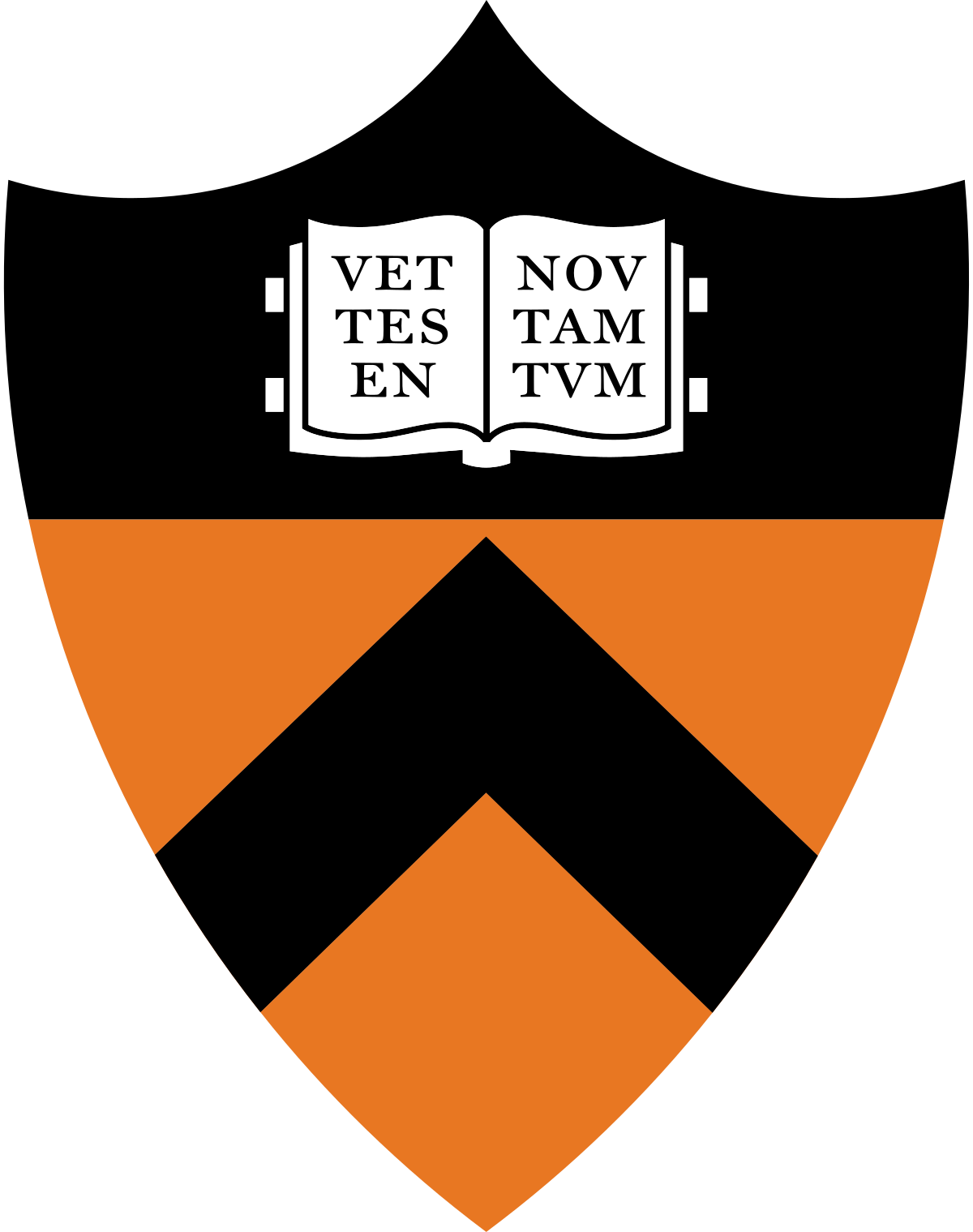 COS 418: Distributed Systems
Lecture 1

Wyatt Lloyd
[Speaker Notes: ..[tell students to point chat at me]]
Distributed Systems, What?
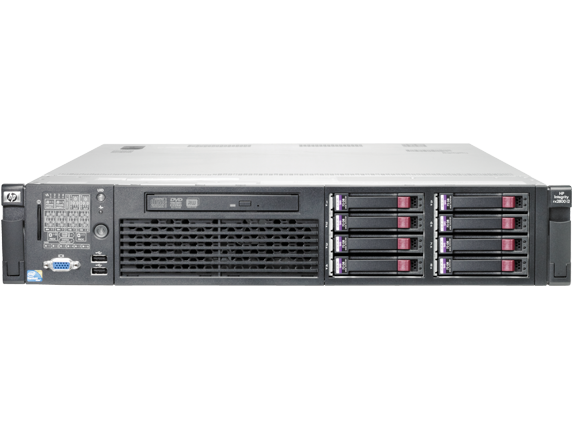 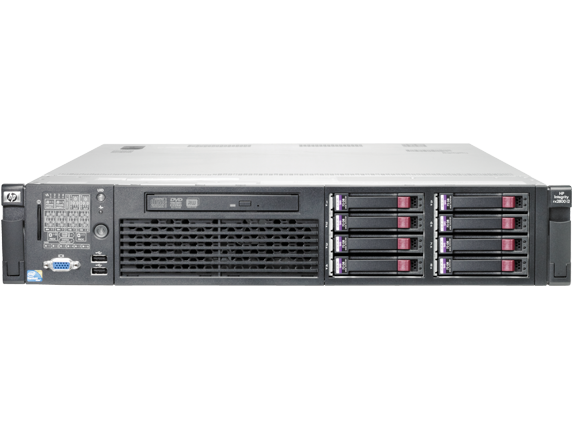 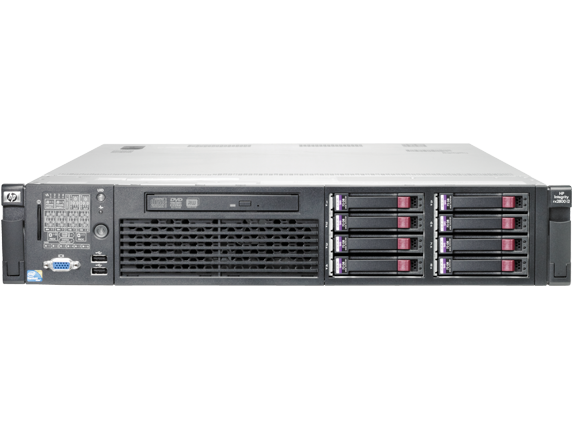 Multiple computers
Connected by a network
Doing something together
Distributed Systems, Why?
Or, why not 1 computer to rule them all?

Failure

Limited computation/storage/…

Physical location
[Speaker Notes: [Student chat me their answers here]]
Distributed Systems, Where?
Web Search (e.g., Google, Bing)
Shopping (e.g., Amazon, Walmart)
File Sync (e.g., Dropbox, iCloud)
Social Networks (e.g., Facebook, Twitter)
Music (e.g., Spotify, Apple Music)
Ride Sharing (e.g., Uber, Lyft)
Video (e.g., Youtube, Netflix)
Online gaming (e.g., Fortnite, DOTA2)
…
[Speaker Notes: [Online service-centric, can also add examples of high performance computing for scientific discoveries, …]]
“The Cloud” is not amorphous
5
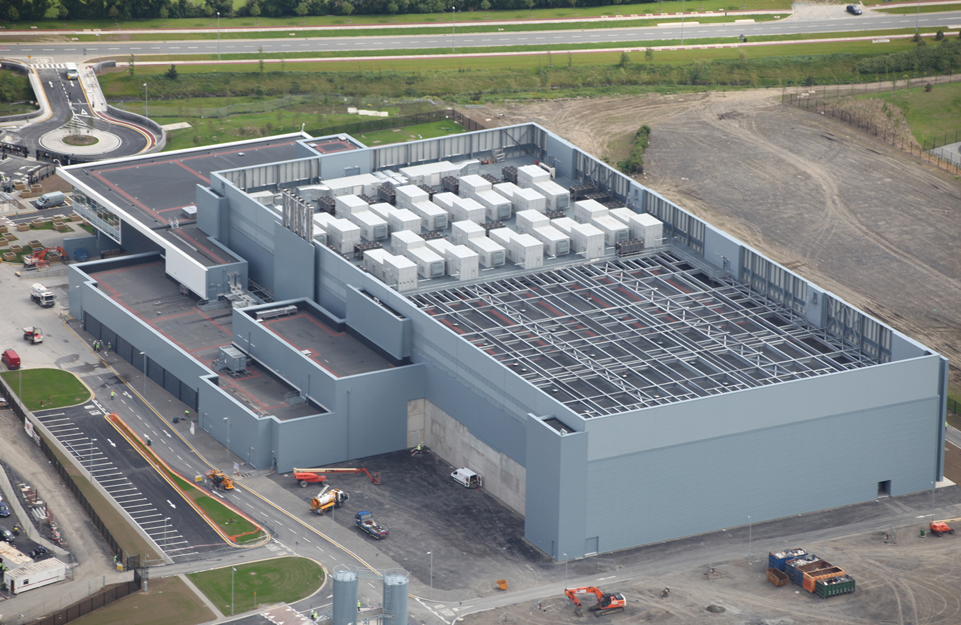 Microsoft
6
Google
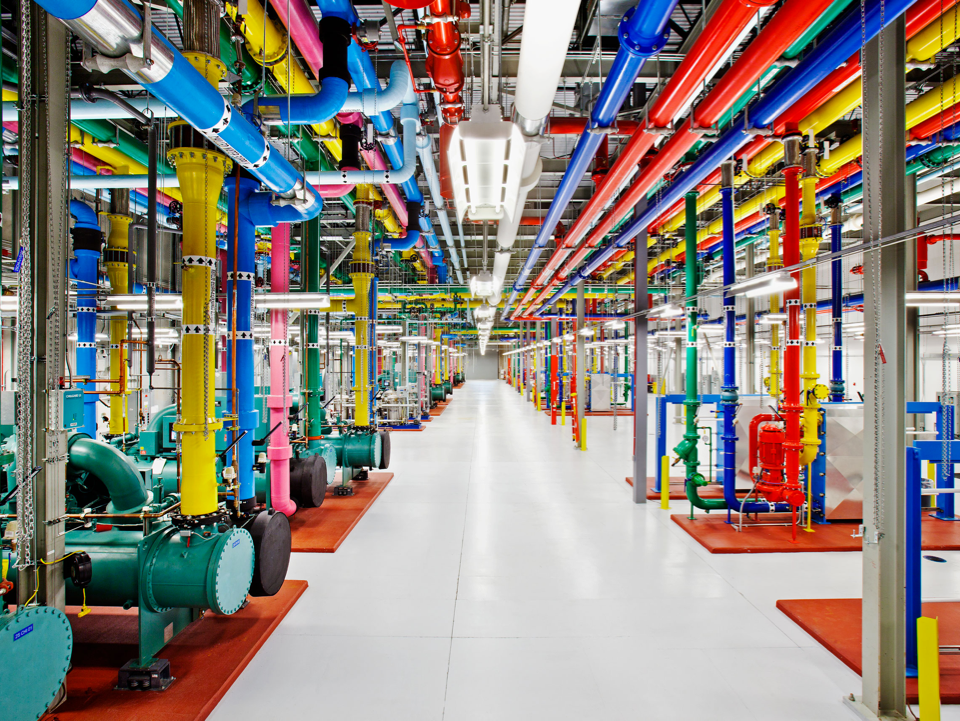 7
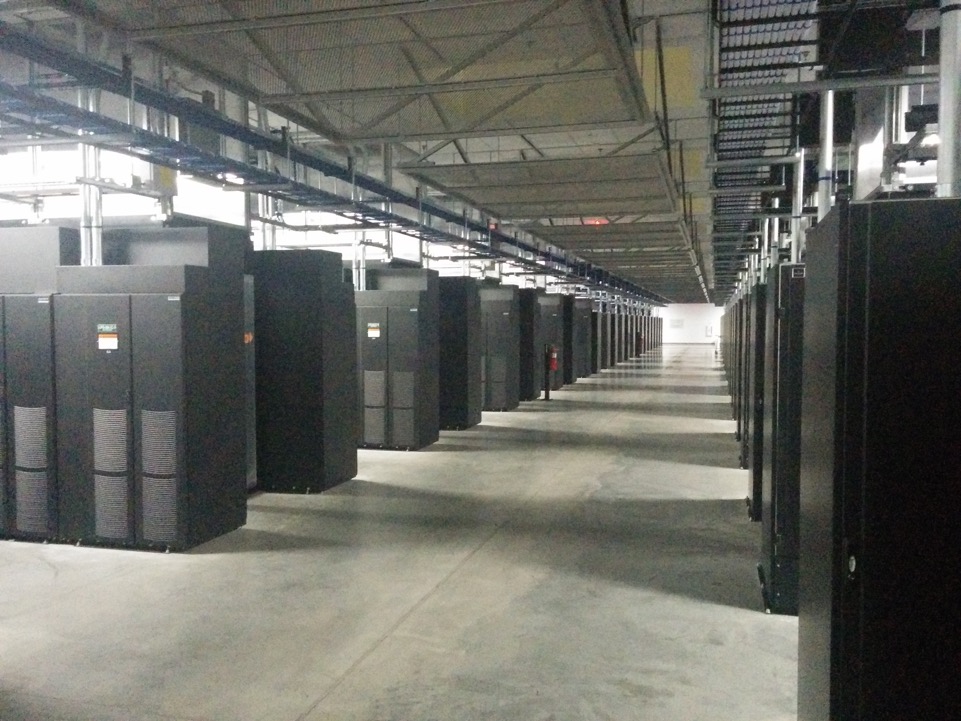 Facebook
8
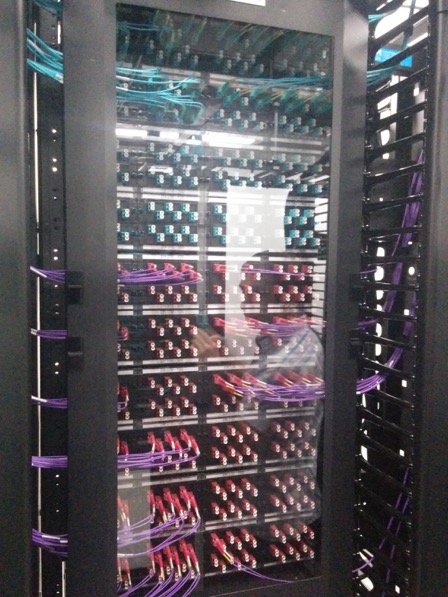 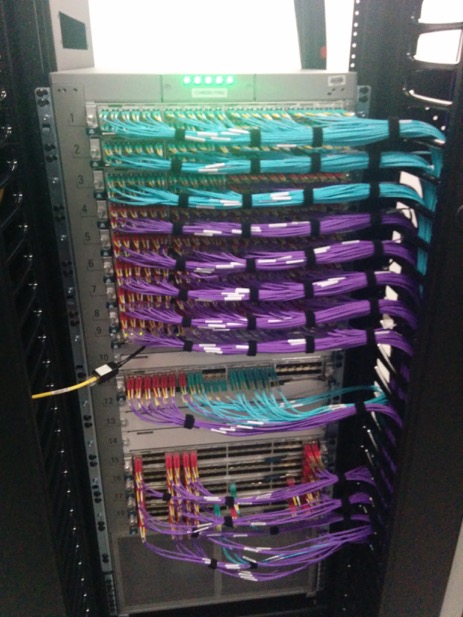 Facebook
9
100,000s of physical servers
10s MW energy consumption

Facebook Prineville: 
$250M physical infra, $1B IT infra
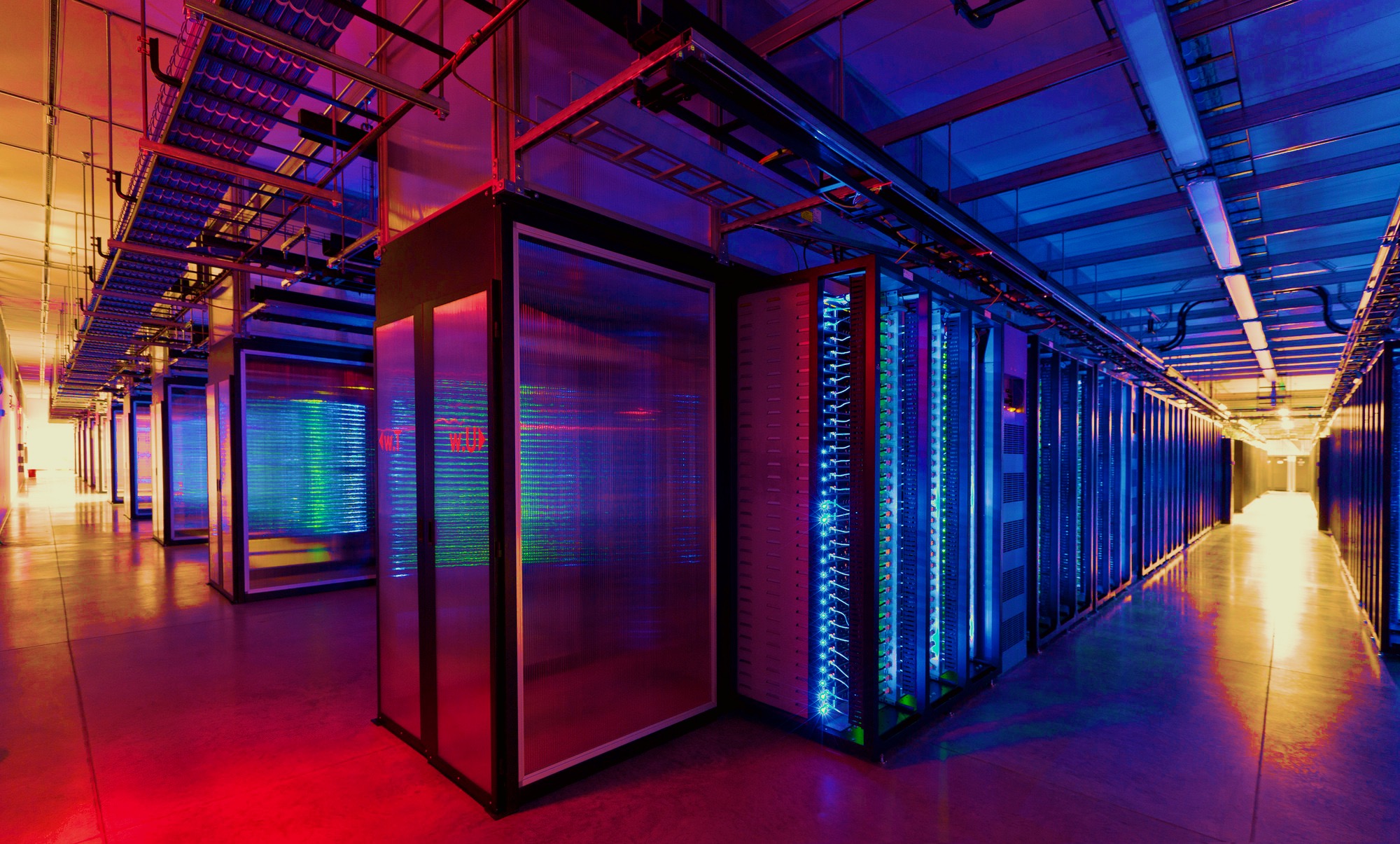 Distributed Systems Goal
Service with higher-level abstractions/interface
e.g., file system, database, key-value store, programming model, …

Hide complexity
Scalable (scale-out)
Reliable (fault-tolerant)
Well-defined semantics (consistent)

Do “heavy lifting” so app developer doesn’t need to
Scalable Systems in this Class
Scale computation across many machines
MapReduce, Streaming Video Engine

Scale storage across many machines
Dynamo, COPS, Spanner
Fault Tolerant Systems in this Class
Retry on another machine
MapReduce, Streaming Video Engine

Maintain replicas on multiple machines
Primary-backup replication
Paxos
RAFT
Bayou
Dynamo, COPS, Spanner
Range of Abstractions and Guarantees
Eventual Consistency
Dynamo

Causal Consistency
Bayou, COPS

Linearizability
Paxos, RAFT, Primary-backup replication

Strict Serializability
2PL, Spanner
Learning Objectives
Reasoning about concurrency
Reasoning about failure
Reasoning about performance

Building systems that correctly handle concurrency and failure

Knowing specific system designs and design components
[Speaker Notes: [Also mention art of abstraction design]]
Conclusion
Distributed Systems
Multiple machines doing something together
Pretty much everywhere and everything computing now

“Systems”
Hide complexity and do the heavy lifting (i.e., interesting!)
Scalability, fault tolerance, guarantees